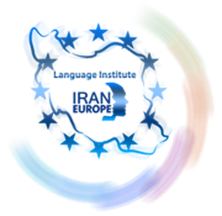 EVOLVE 6B – 5.4
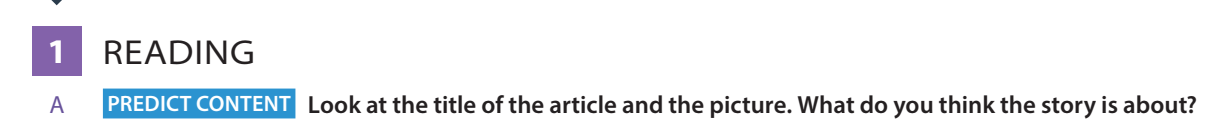 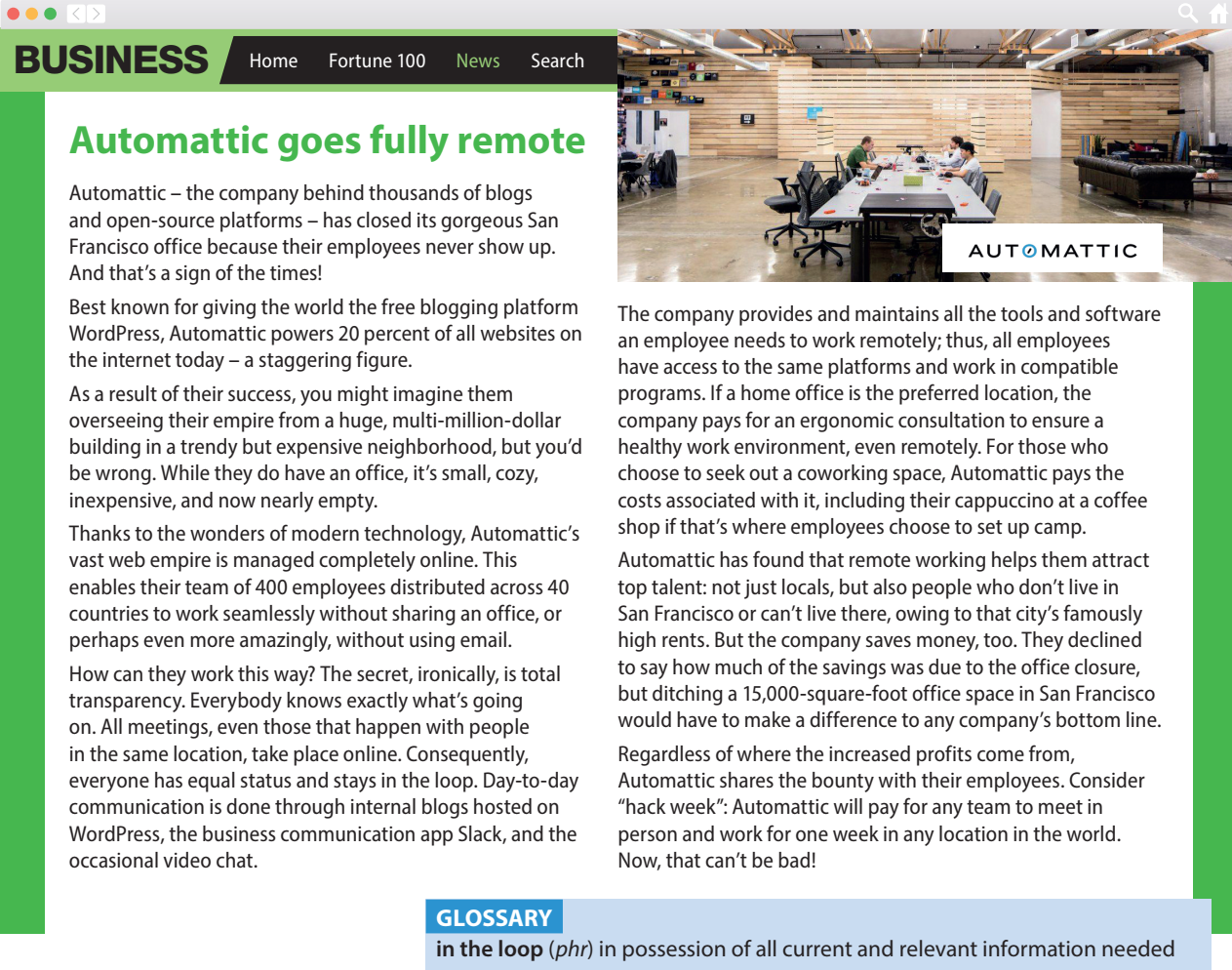 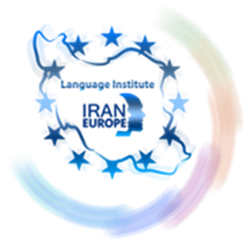 2
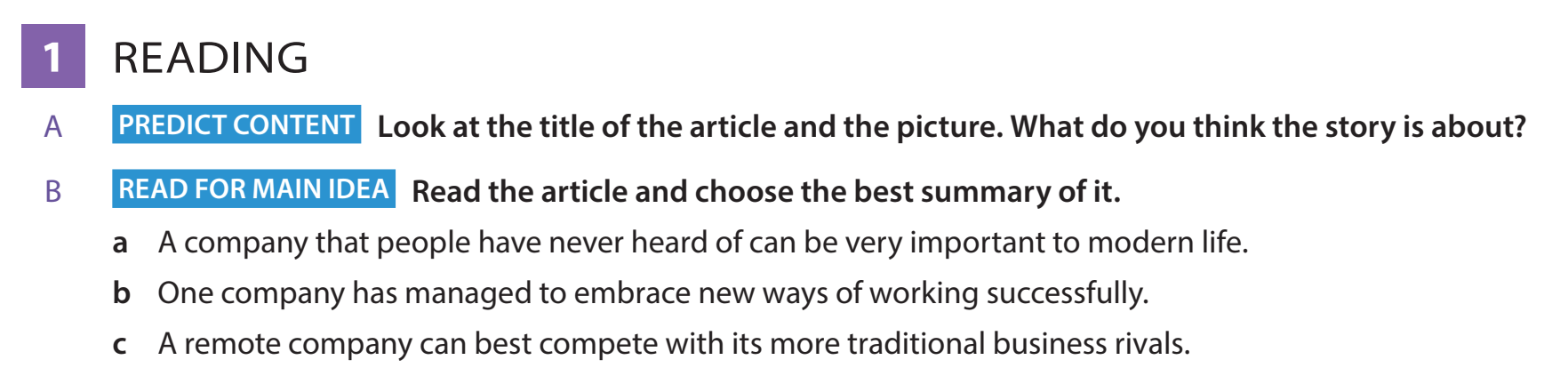 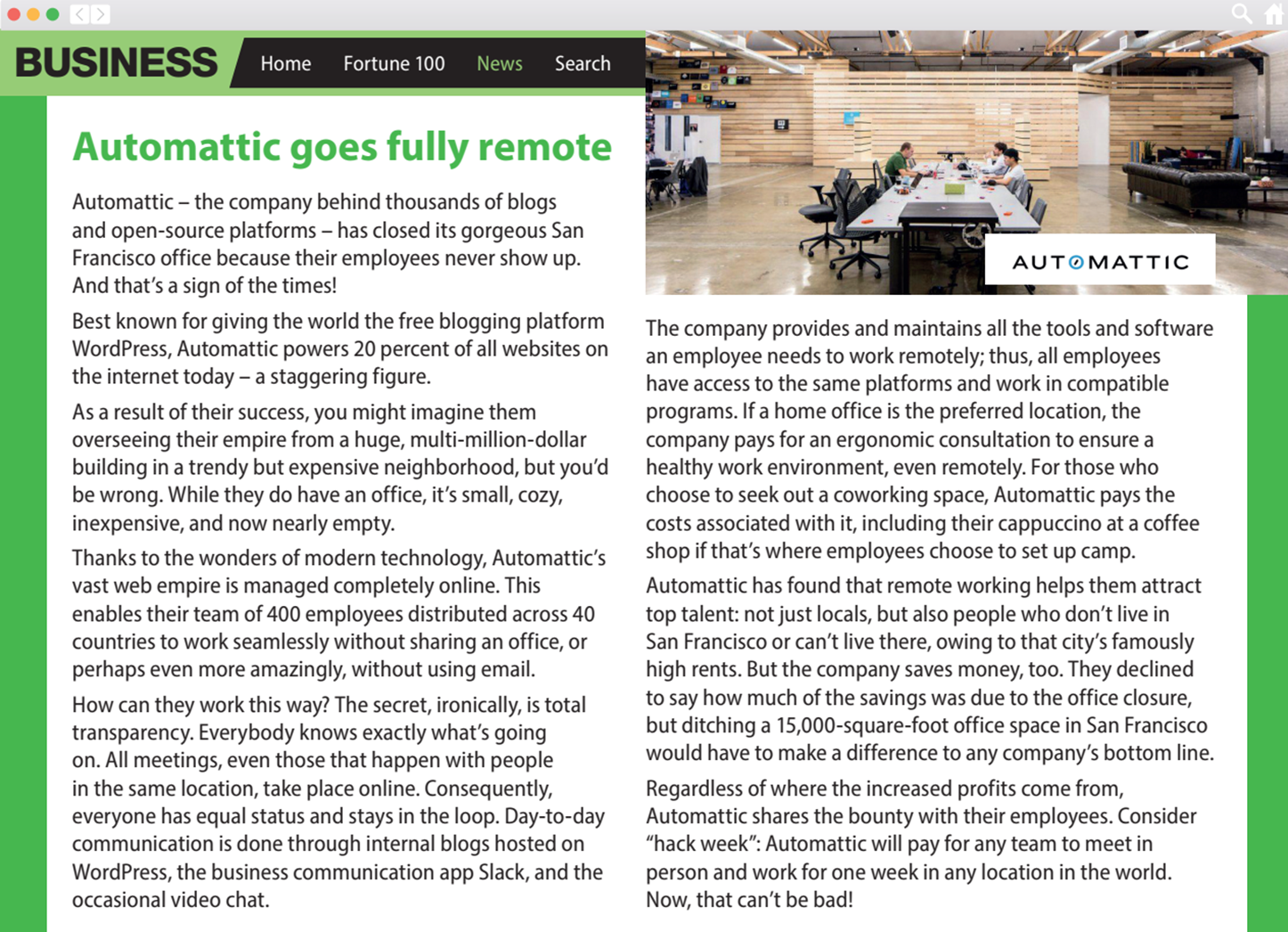 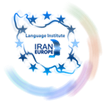 3
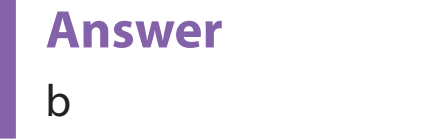 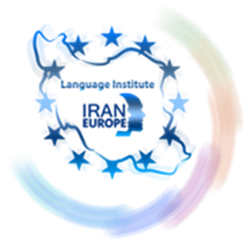 4
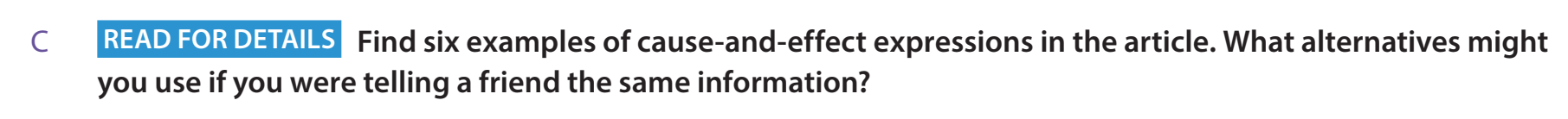 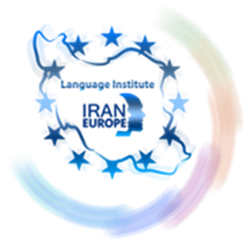 5
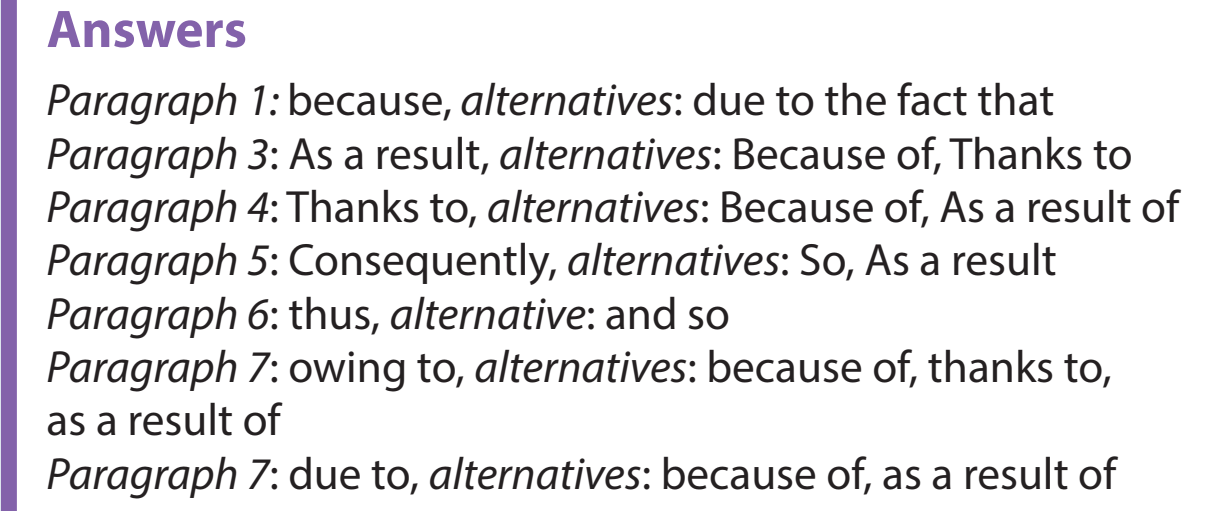 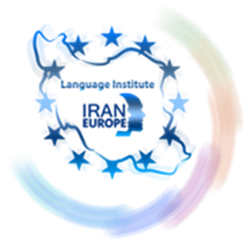 6
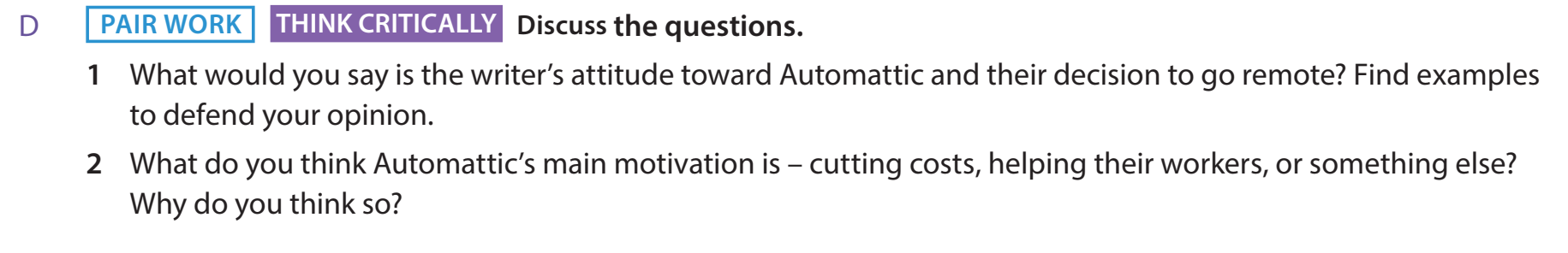 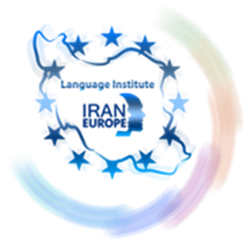 7
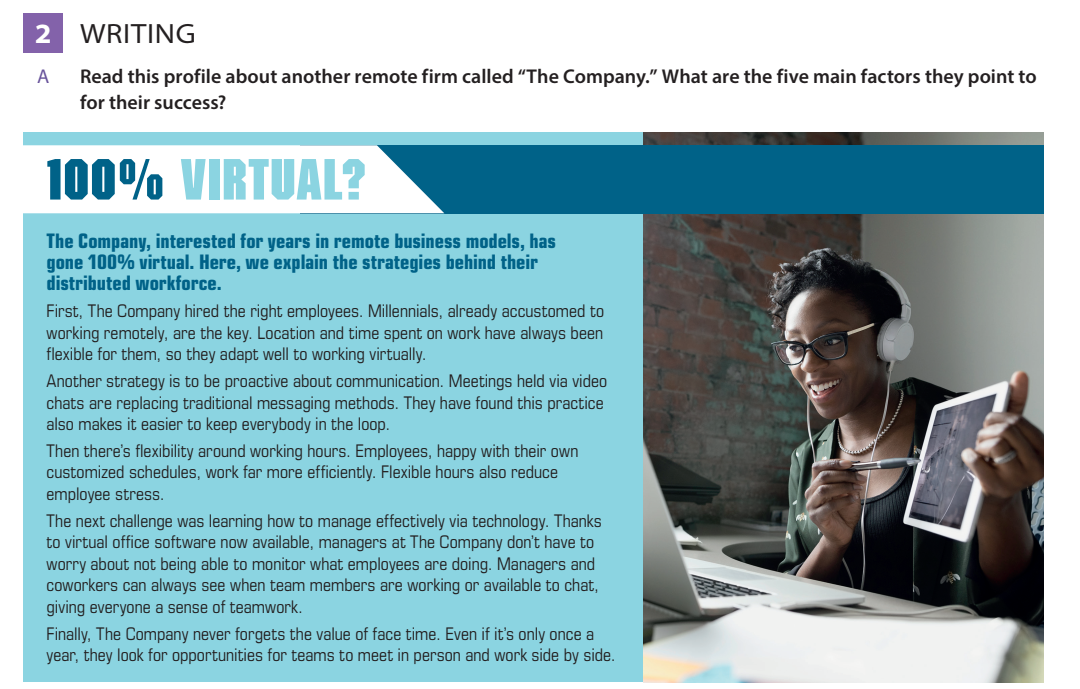 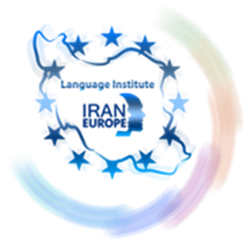 8
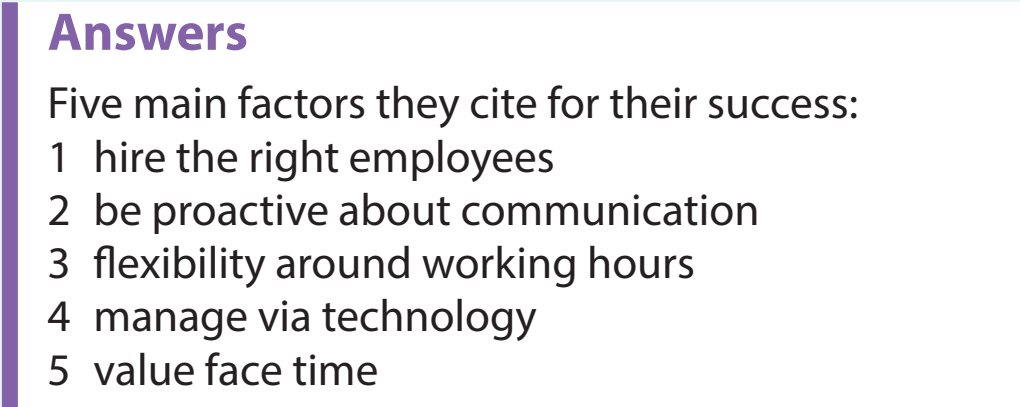 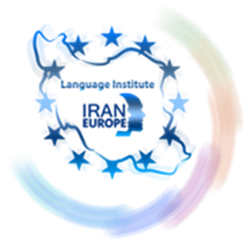 9
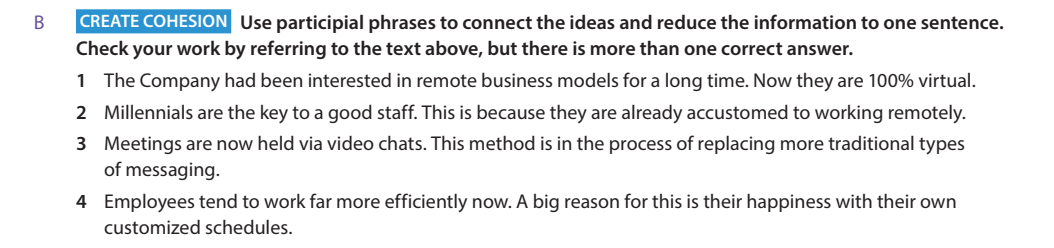 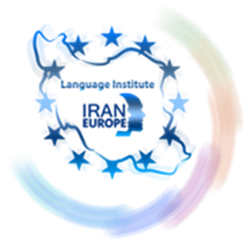 10
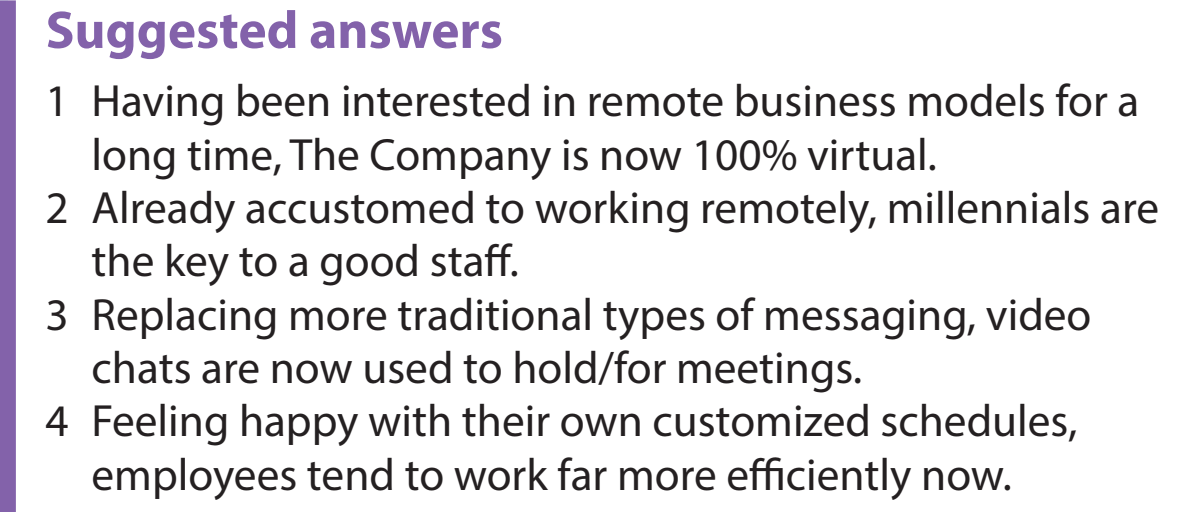 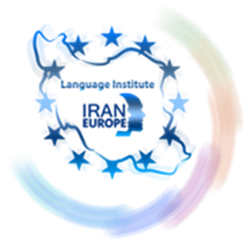 11
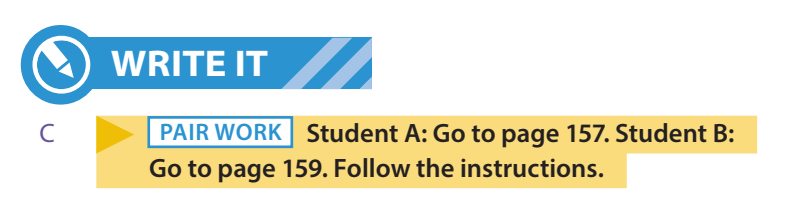 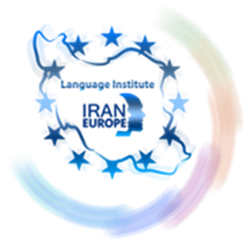 12
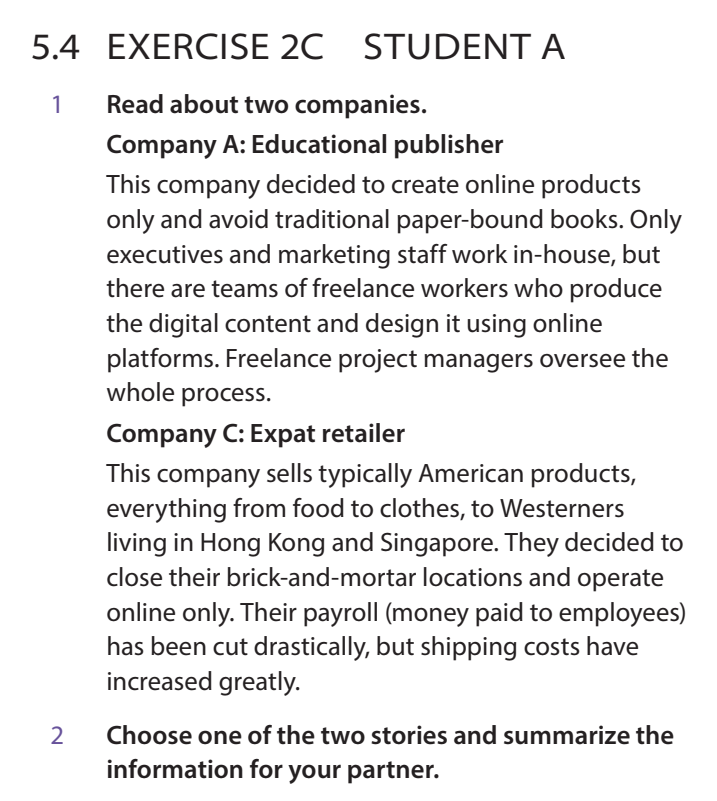 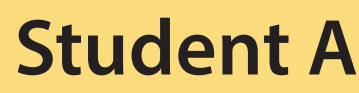 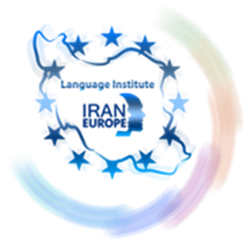 13
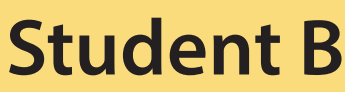 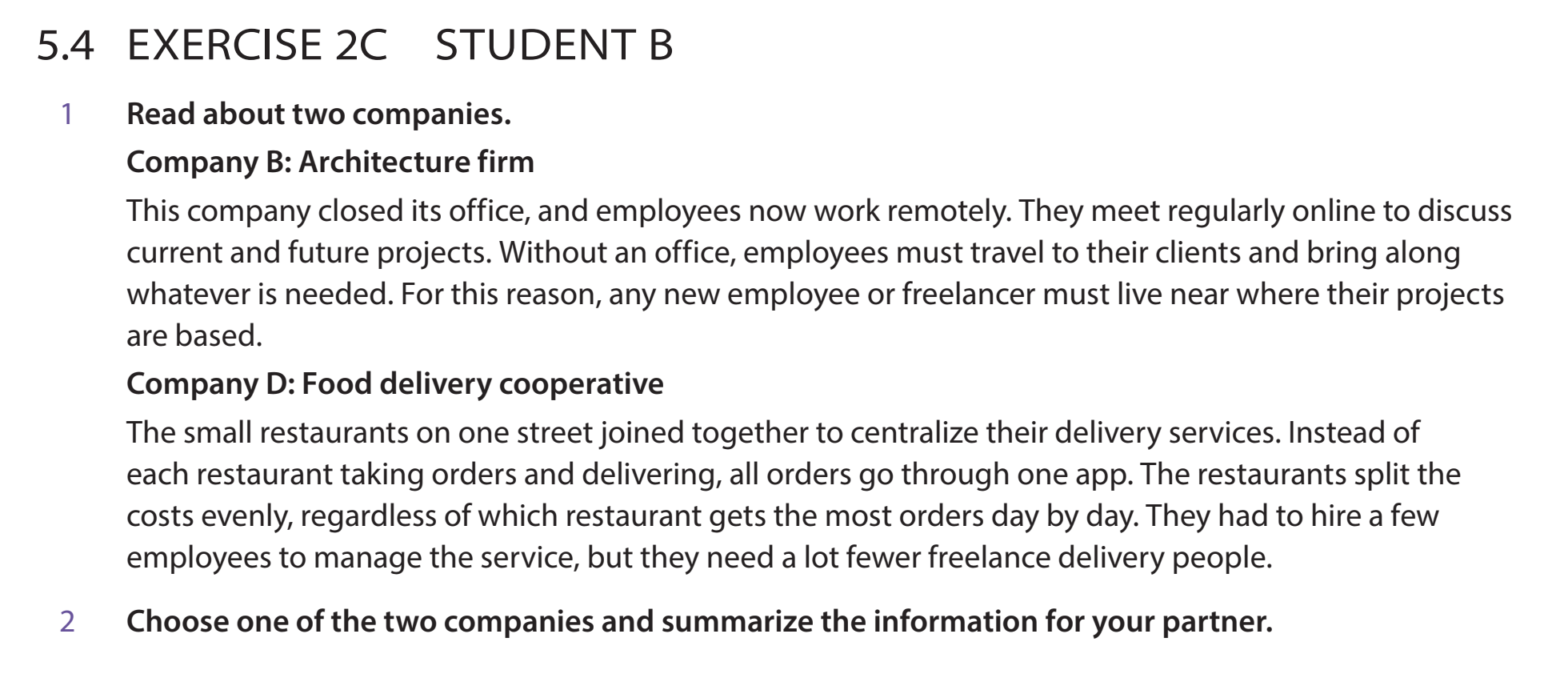 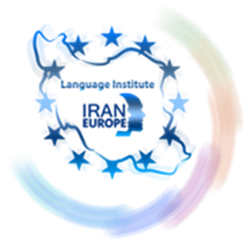 14
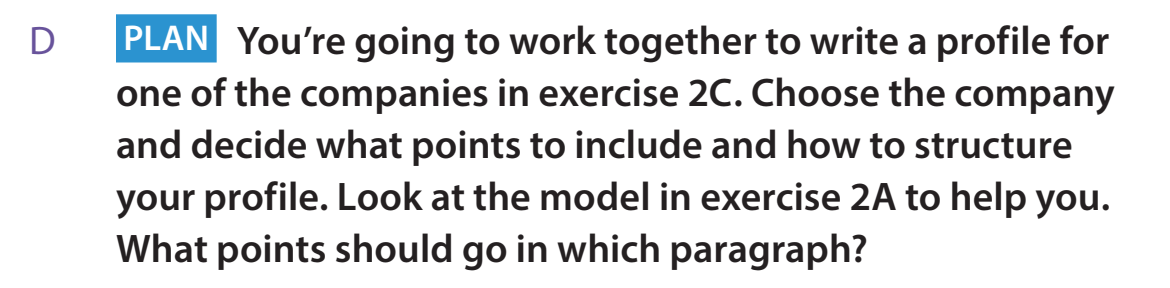 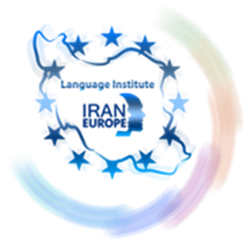 15
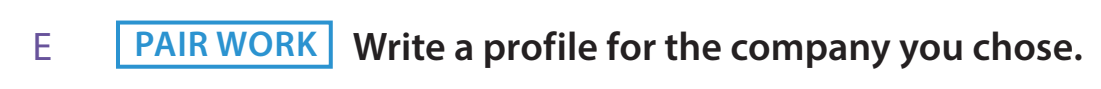 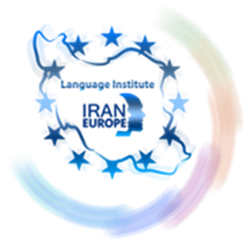 16
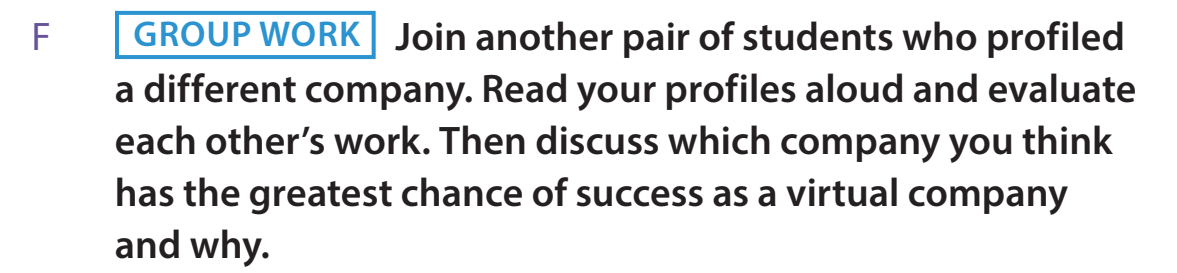 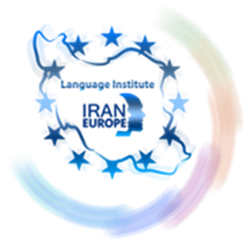 17
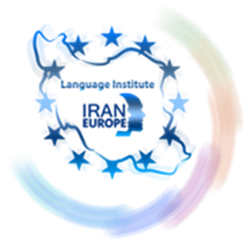 18